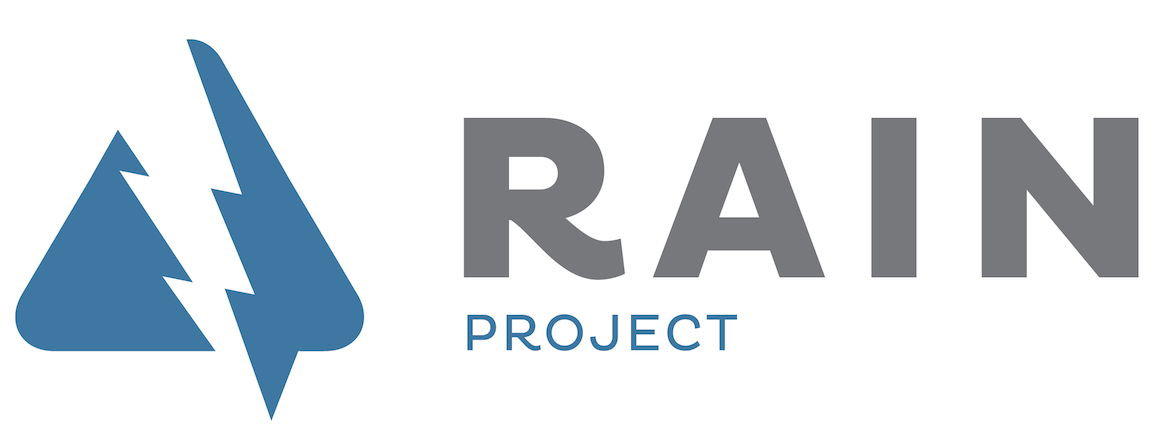 SE3/AM2: Severe weather impacts for the European society in the past, present and future Self assessment tools as means of informed decision-making for the mitigation of climate change impacts
16th EMS Annual Meeting
Trieste, 
13 September 2016
Chiara Bianchizza
ISIG 
bianchizza@isig.it
www.rain-project.eu
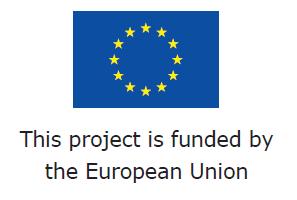 This project has received funding from the European Union’s Seventh Framework Programme for research, technological development and demonstration under grant agreement no 608166. The contents of this presentation are the author's views. The European Union is not liable for any use that may be made of the information contained therein.
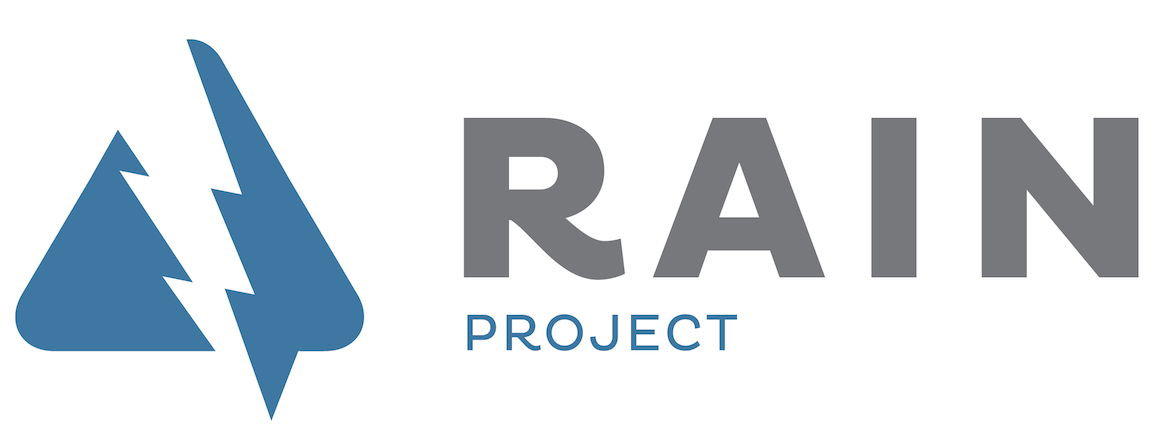 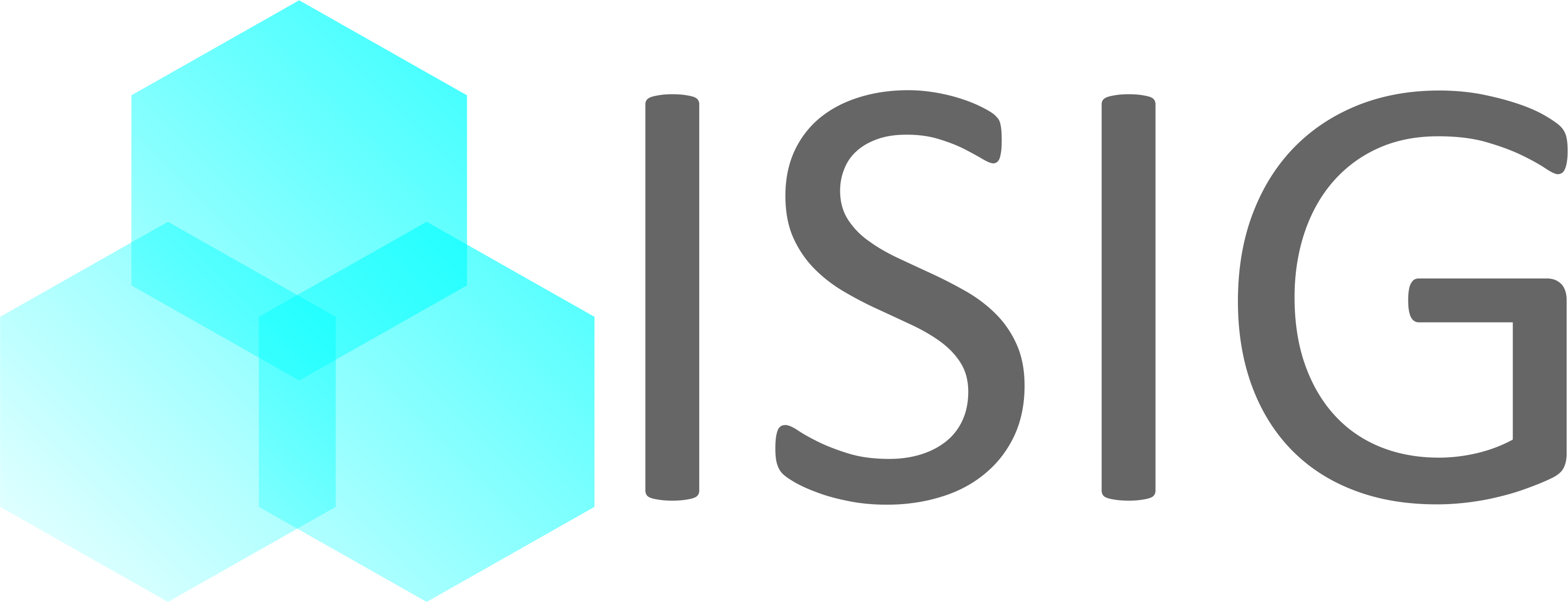 Integrated vulnerability assessment
Vulnerability of communities/systems to climate change is a multidimensional concept. 

It implies
biophysical 
meteorological
social
economic 
cultural  
institutional and 
management variables

Thus, vulnerability calls for an integrated framework for its assessment.

The social components of vulnerability contribute to the definition of sensitivity and adapative capacity of a given community/system
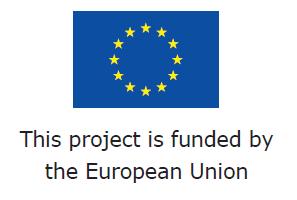 This project has received funding from the European Union’s Seventh Framework Programme for research, technological development and demonstration under grant agreement no 608166. The contents of this presentation are the author's views. The European Union is not liable for any use that may be made of the information contained therein.
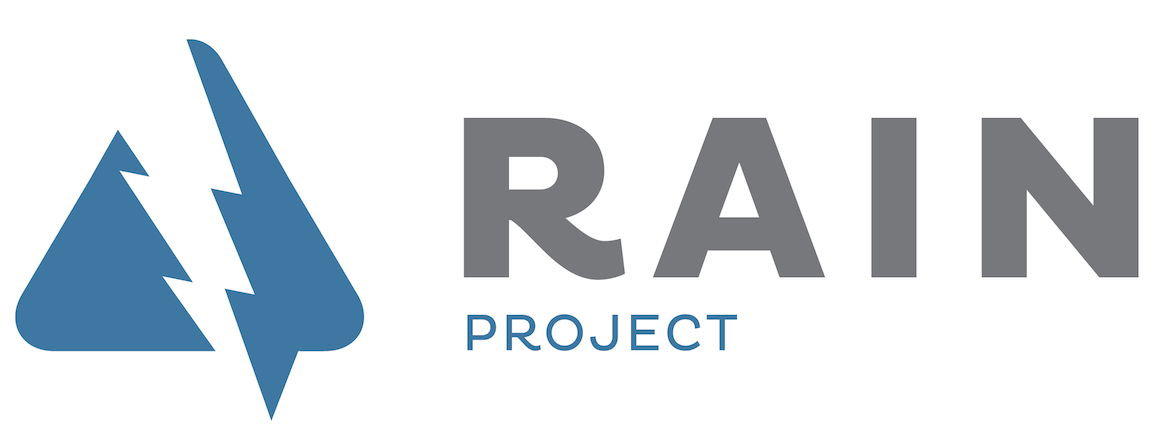 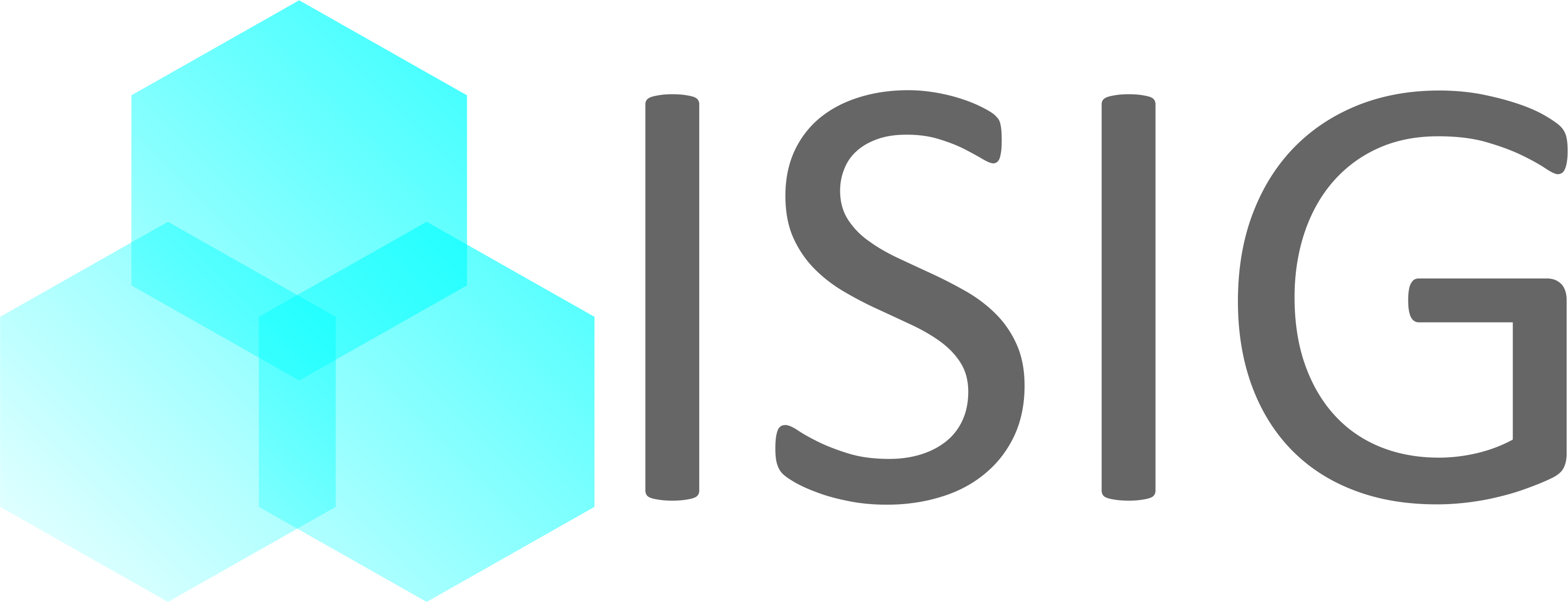 SeAT
Within the ECOSTRESS DG ECHO Project (2013-2015), www.ecostress.eu,  ISIG has developed a Self Assessment tool for local managers, to evaluate the vulnerability of their community in terms of sensitivity (pre-existing condition of the system) and adaptive capacity (capacity of the system to cope with stress).

SeAT – Self Assessment tool –is targeted to policy makers to help them structure the relevant information needed to assess their vulnerability to external stress;

It is meant as a tool for local administrators to support them in informed decision making.
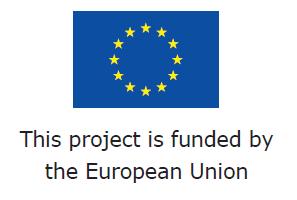 This project has received funding from the European Union’s Seventh Framework Programme for research, technological development and demonstration under grant agreement no 608166. The contents of this presentation are the author's views. The European Union is not liable for any use that may be made of the information contained therein.
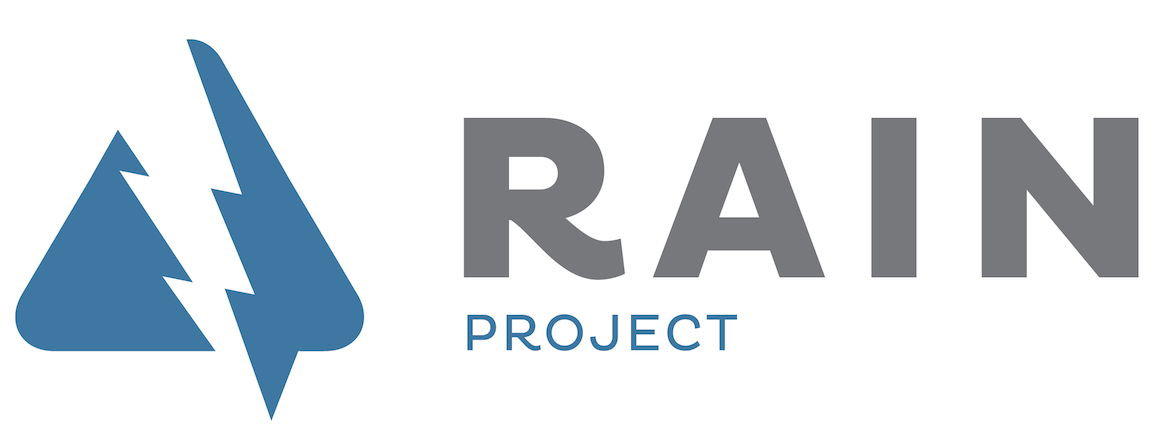 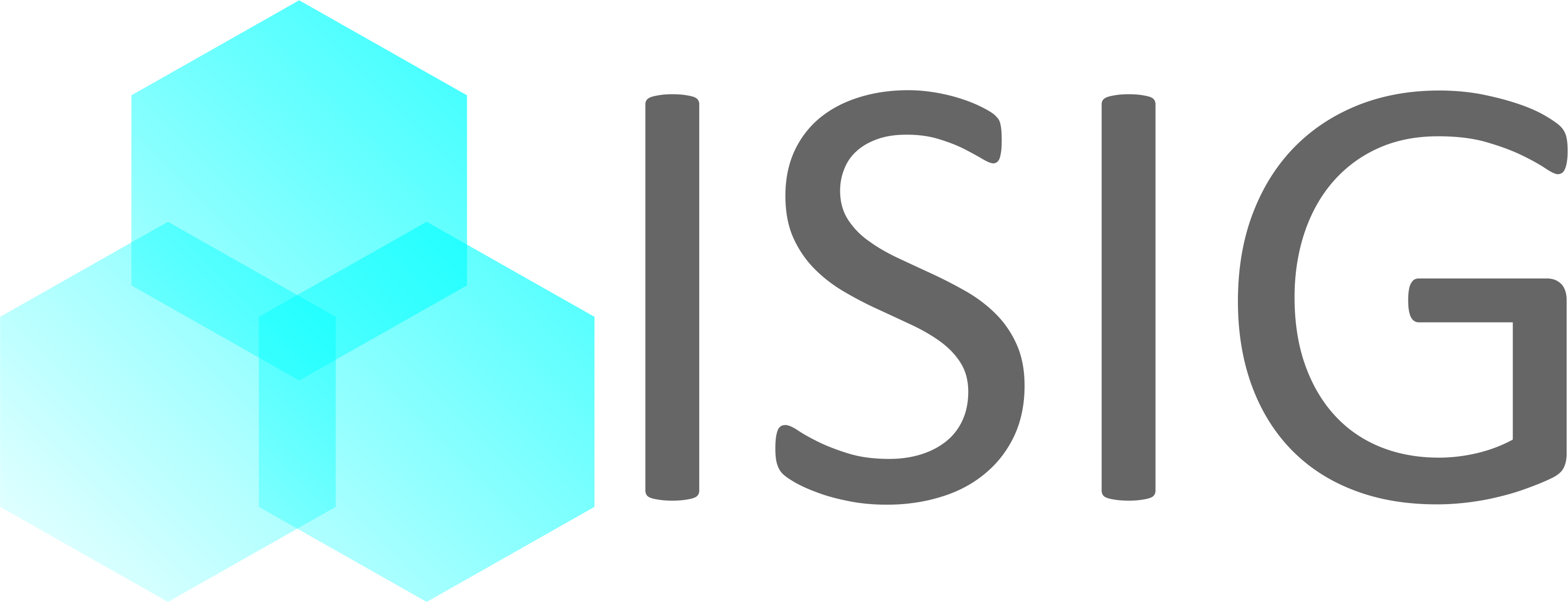 RAIN project
Within RAIN project – Risk Analysis of Infrastrastructure Networks in response to extreme weather - http://rain-project.eu/ ISIG is bringing in this experience to build a tool (on a dedicated software) for specifically supporting:
Transport infrastructures managers 
in an assessment of the status quo of their infrastructures and management system (vulnerability/resilience)
 in order to intervene with specific mitigation strategies for specific meteorological events.
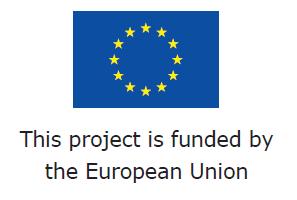 This project has received funding from the European Union’s Seventh Framework Programme for research, technological development and demonstration under grant agreement no 608166. The contents of this presentation are the author's views. The European Union is not liable for any use that may be made of the information contained therein.
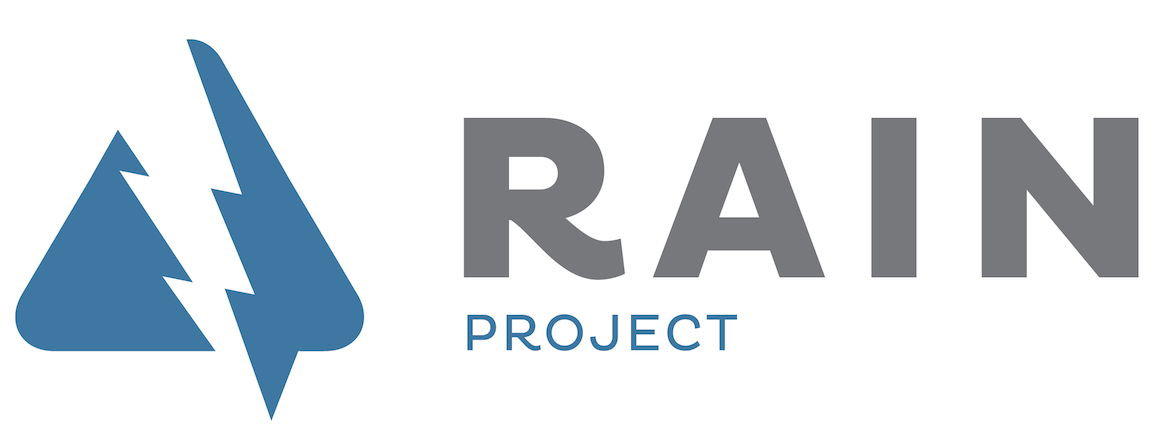 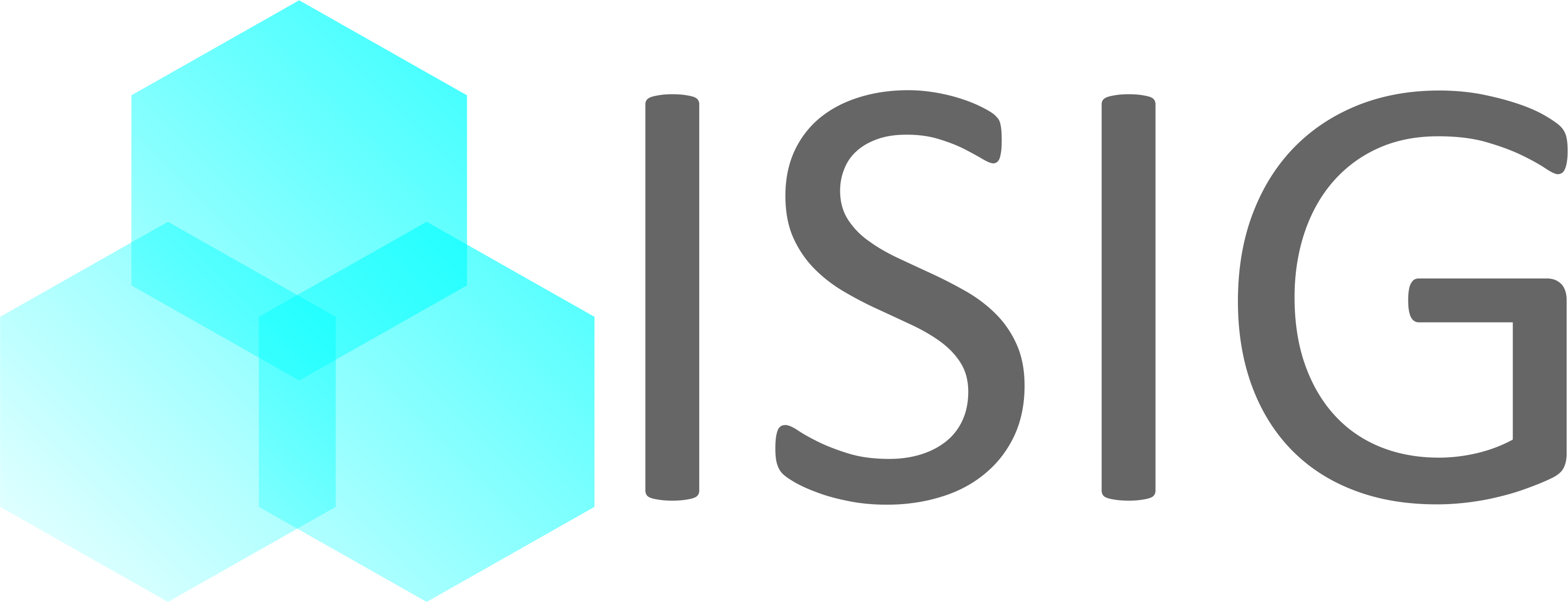 RAIN
RAIN tool is:
A further development of SeAT and of Objective Ranking Tool (ORT) devised by Peter Prak
 is currently being tested on 3 pilot municipalities (Italy and the Netherlands)
Will be released at the end of project (April 2017)
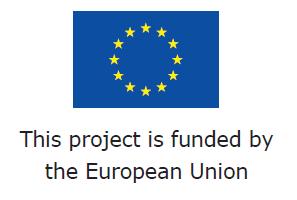 This project has received funding from the European Union’s Seventh Framework Programme for research, technological development and demonstration under grant agreement no 608166. The contents of this presentation are the author's views. The European Union is not liable for any use that may be made of the information contained therein.
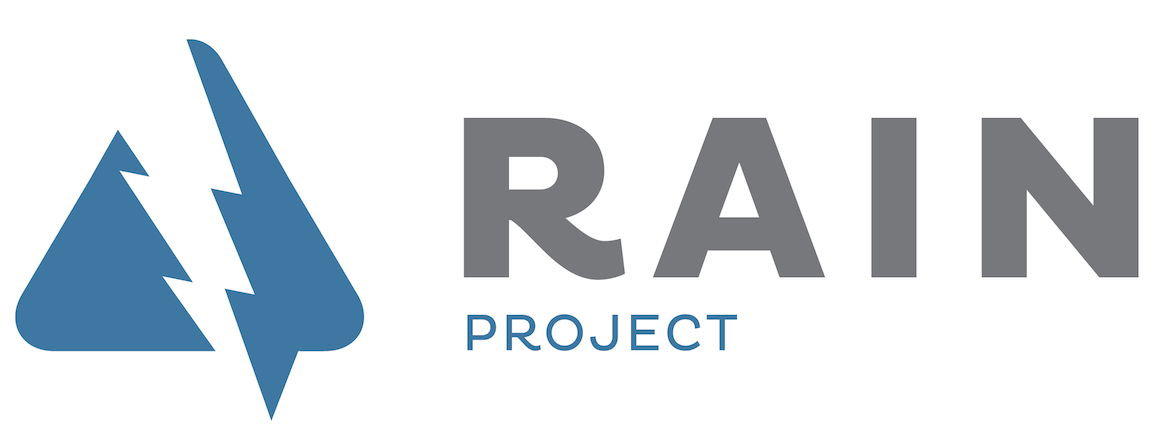 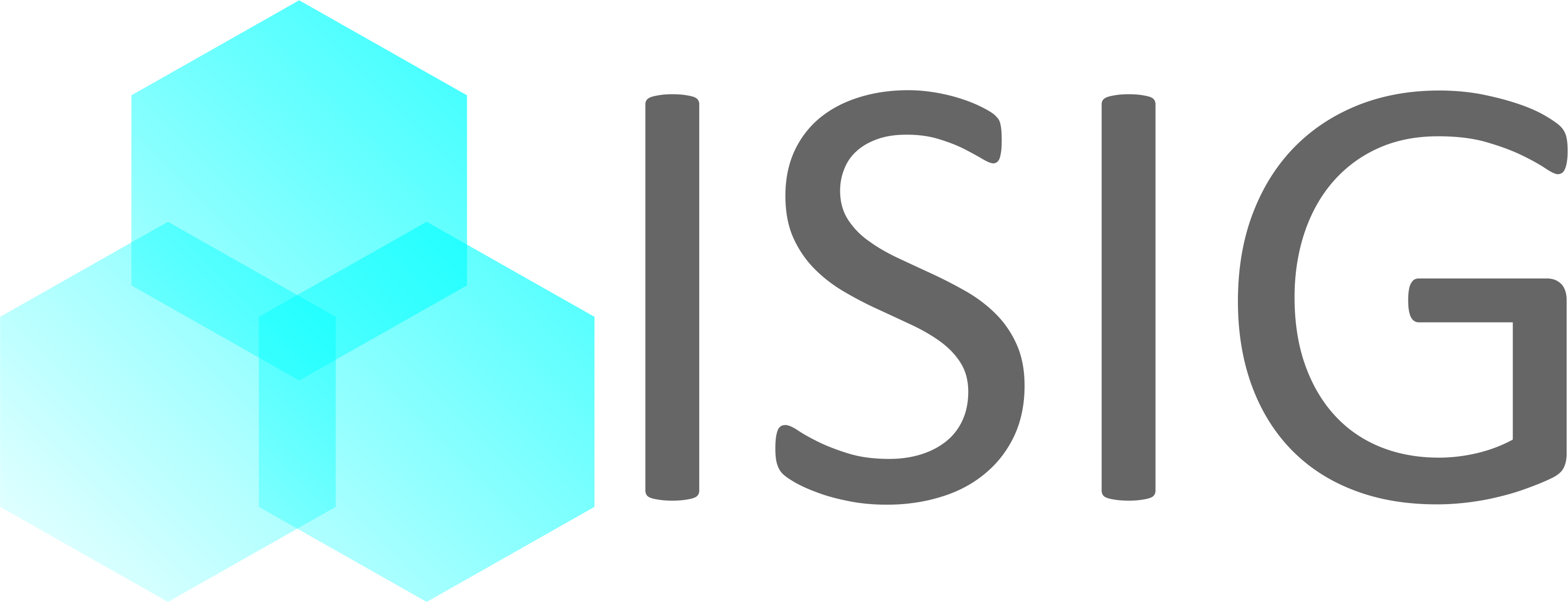 How the assessment works
Data-gathering grid: users evaluate their local community (in terms of both sensitivity and adaptive capacity) for what concerns the following dimensions: 
Social
Economic
Infrastructural
Institutional
These dimensions are composed of variables, extrapolated from relevant literature and then verified for relevance in the context of reference through a Delphi panel session.
Internal dimension variables shape sensitivity (they are related to static elements); external dimension variables shape adaptive capacity (dynamic components)
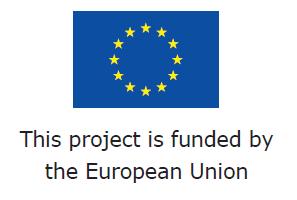 This project has received funding from the European Union’s Seventh Framework Programme for research, technological development and demonstration under grant agreement no 608166. The contents of this presentation are the author's views. The European Union is not liable for any use that may be made of the information contained therein.
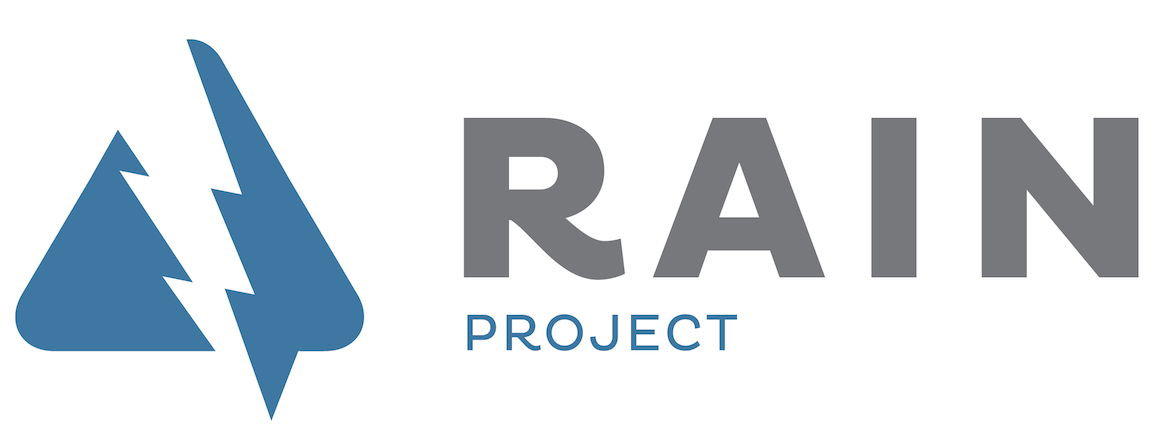 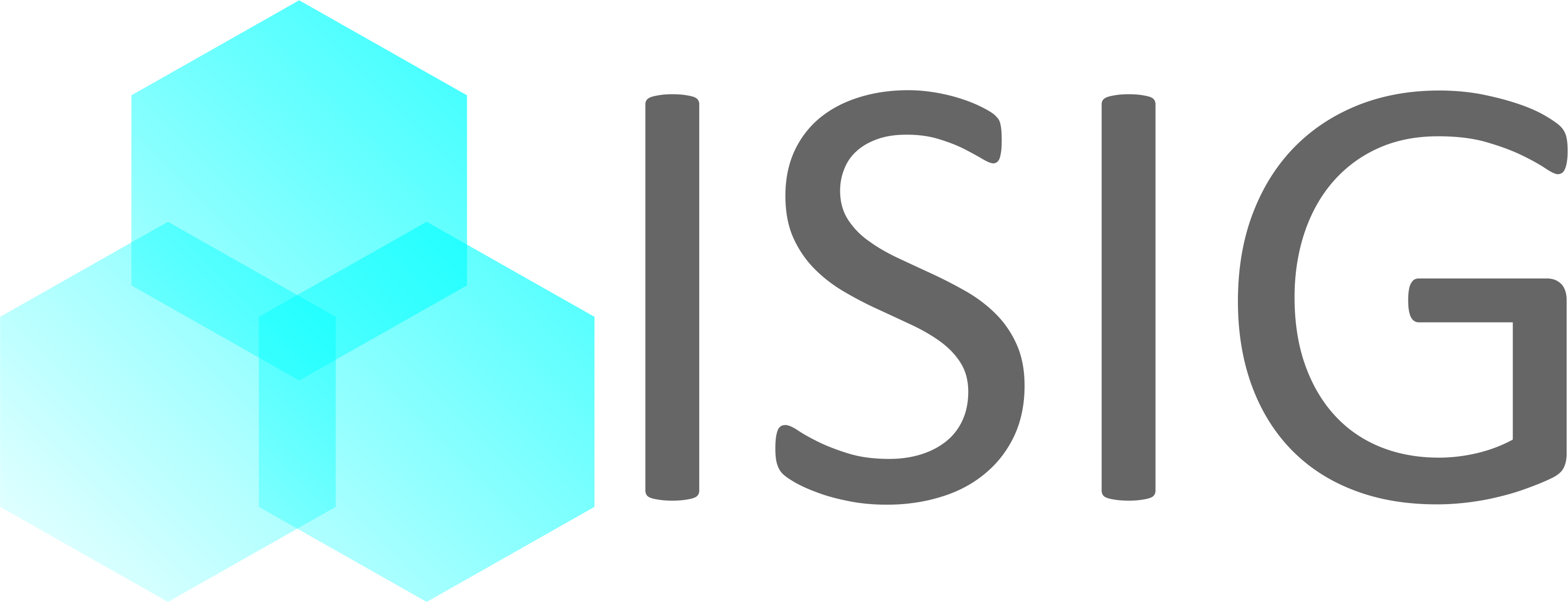 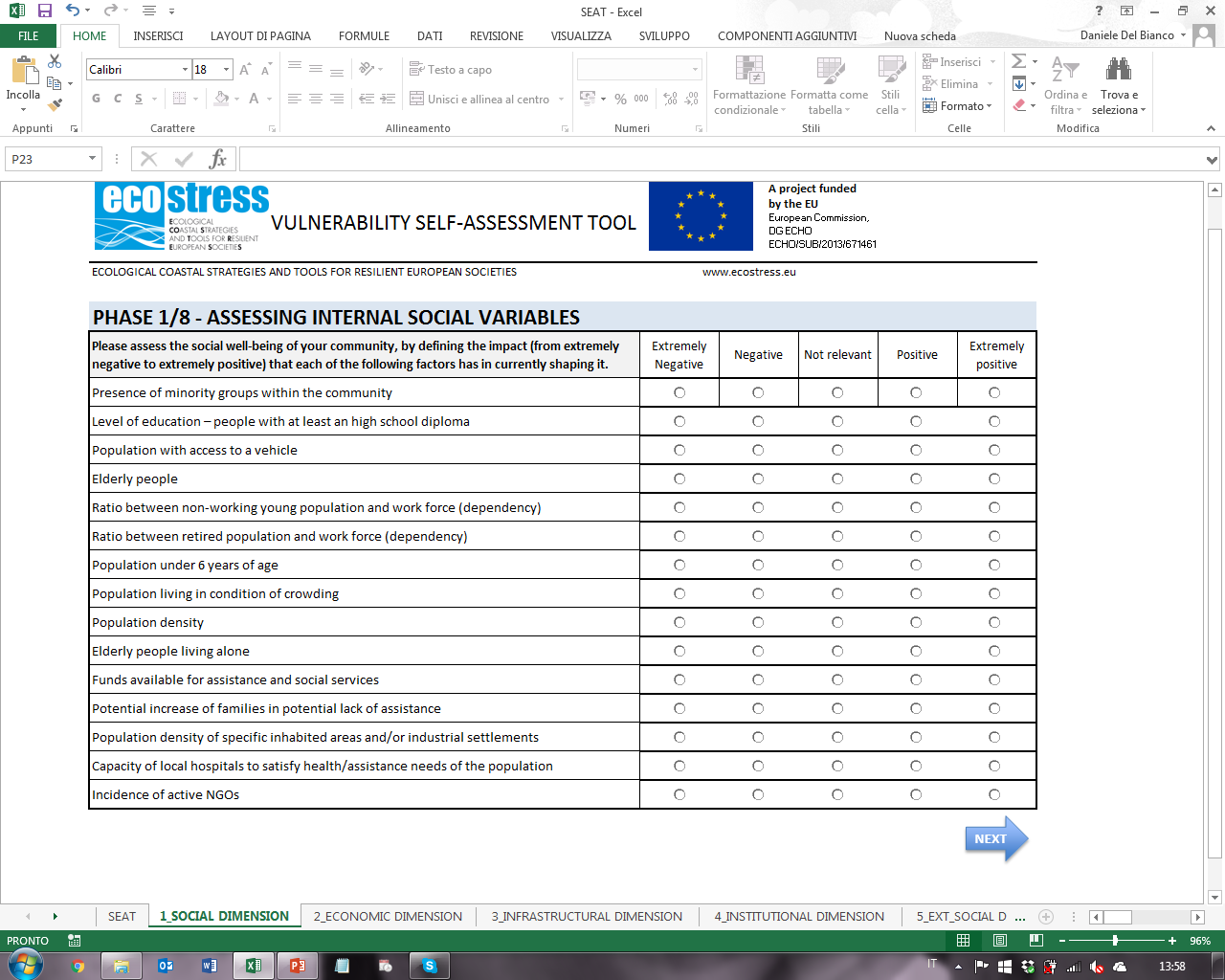 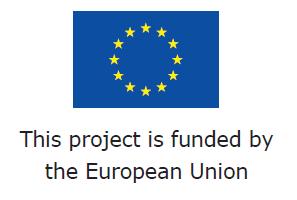 This project has received funding from the European Union’s Seventh Framework Programme for research, technological development and demonstration under grant agreement no 608166. The contents of this presentation are the author's views. The European Union is not liable for any use that may be made of the information contained therein.
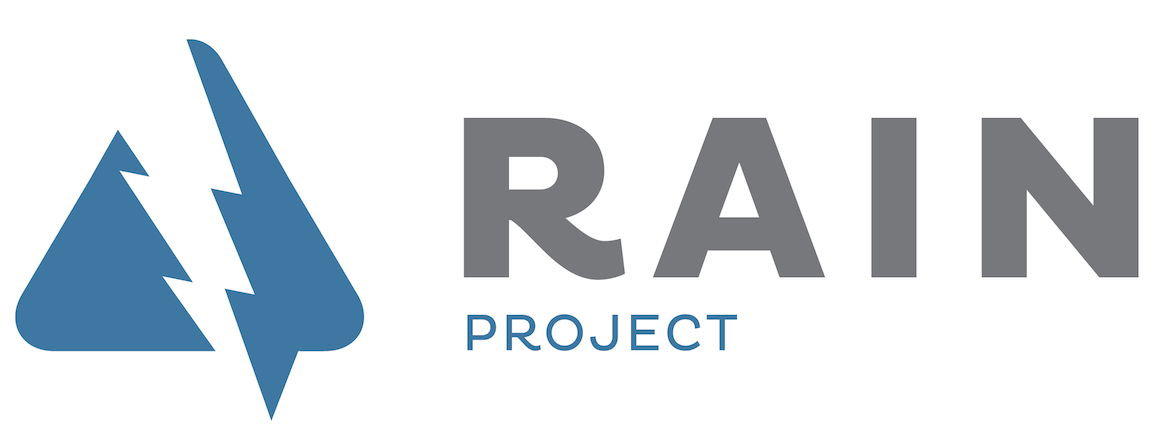 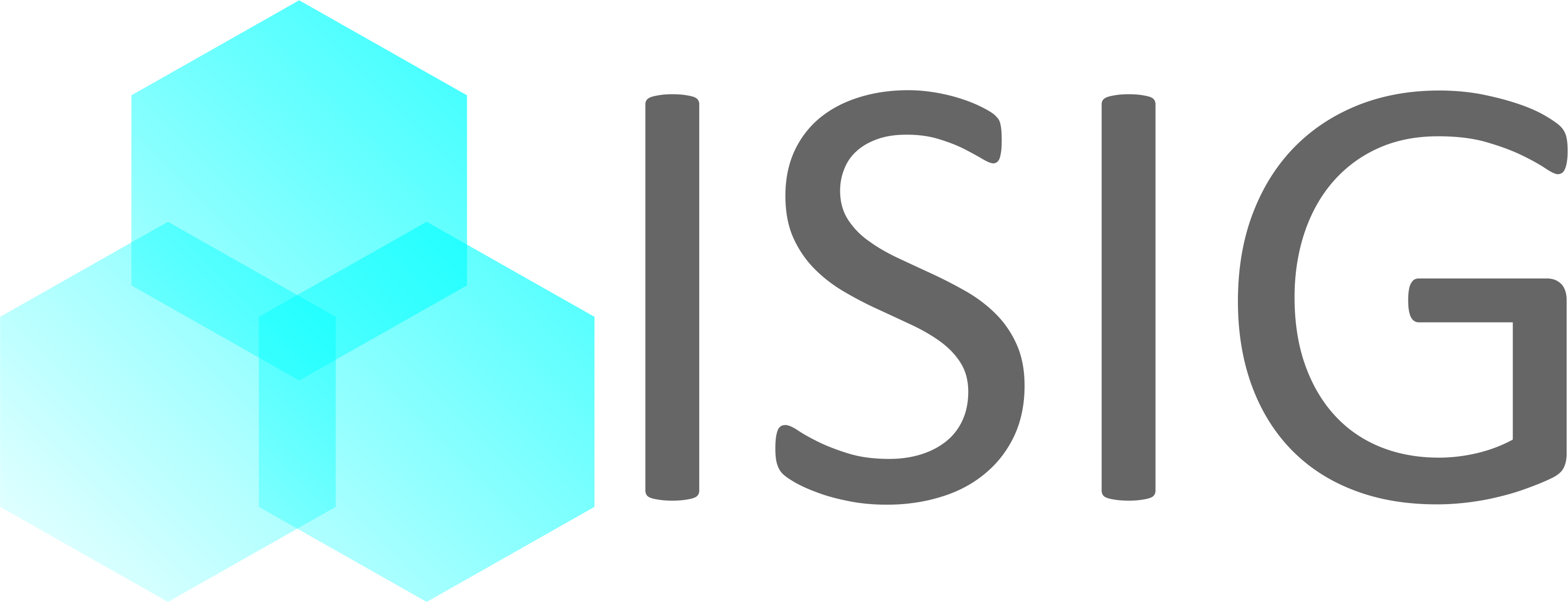 Once the last assessment grid is completed, users are redirected to the SUMMARY table, where factors previously selected as “Extremely Negative” or “Extremely Positive” are highlighted (in red and green respectively).

Selected factors will either appear as Weaknesses/Strength or Threats/Opportunities (in the left and right-hand columns respectively).
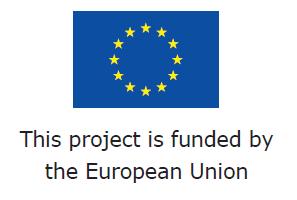 This project has received funding from the European Union’s Seventh Framework Programme for research, technological development and demonstration under grant agreement no 608166. The contents of this presentation are the author's views. The European Union is not liable for any use that may be made of the information contained therein.
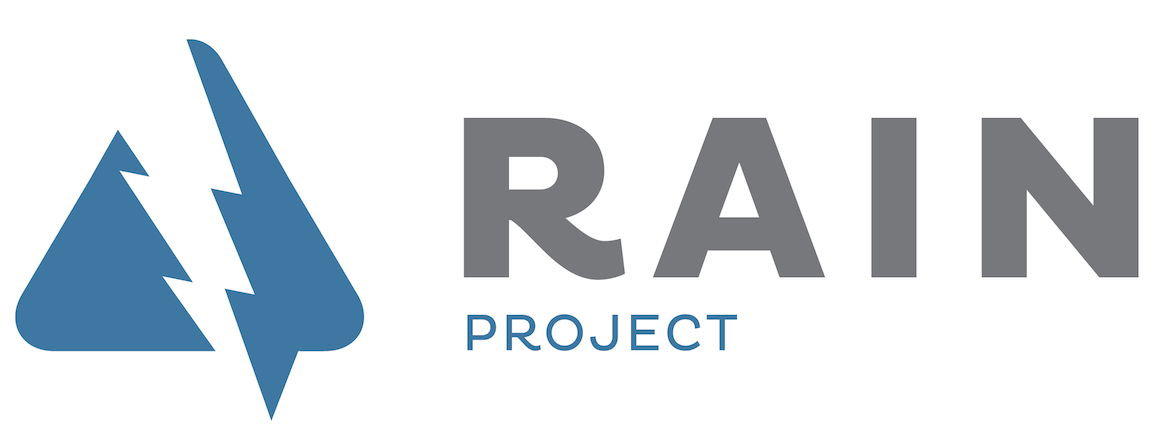 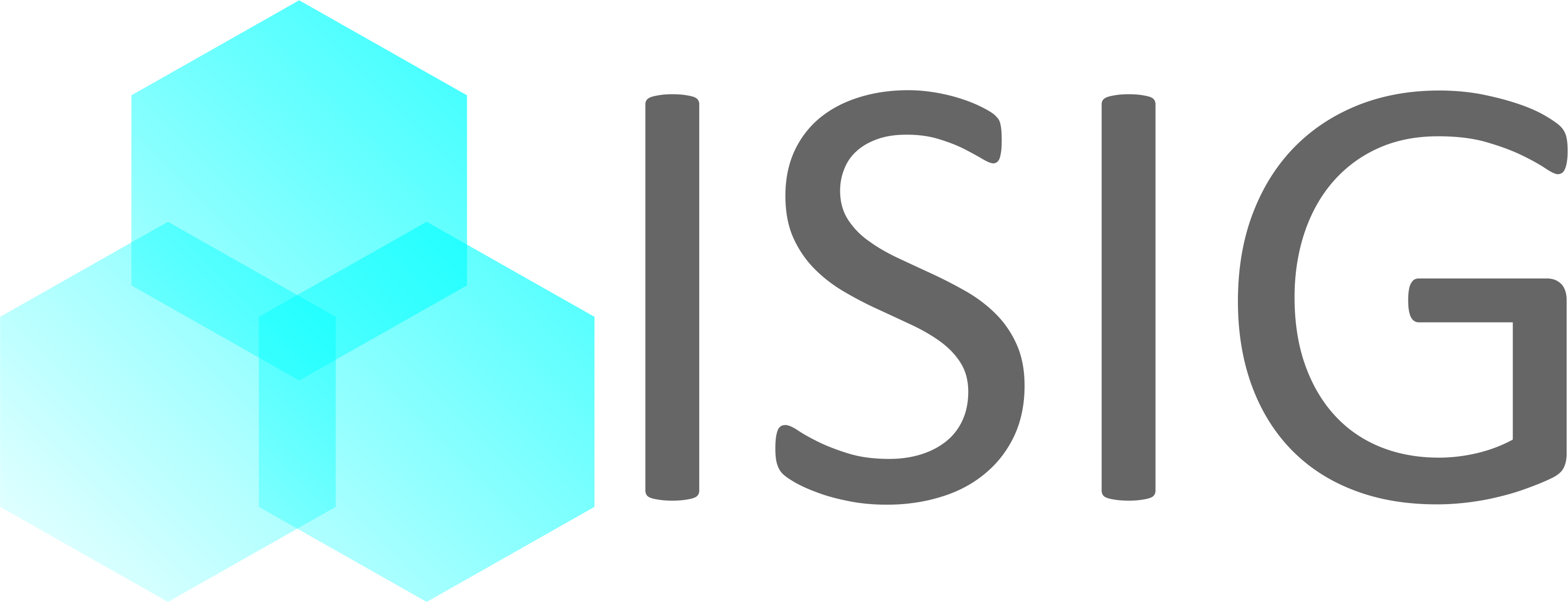 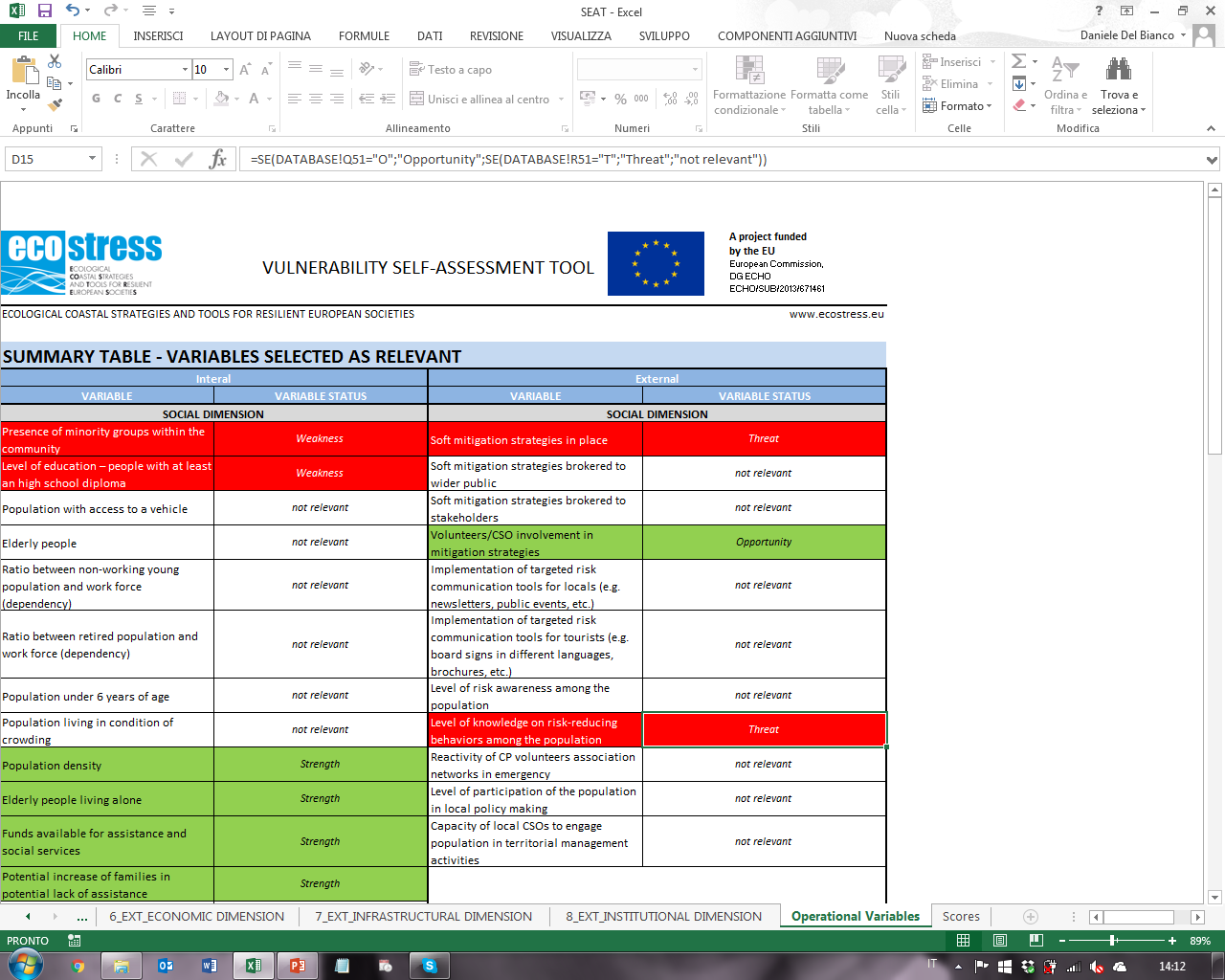 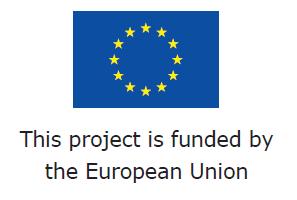 This project has received funding from the European Union’s Seventh Framework Programme for research, technological development and demonstration under grant agreement no 608166. The contents of this presentation are the author's views. The European Union is not liable for any use that may be made of the information contained therein.
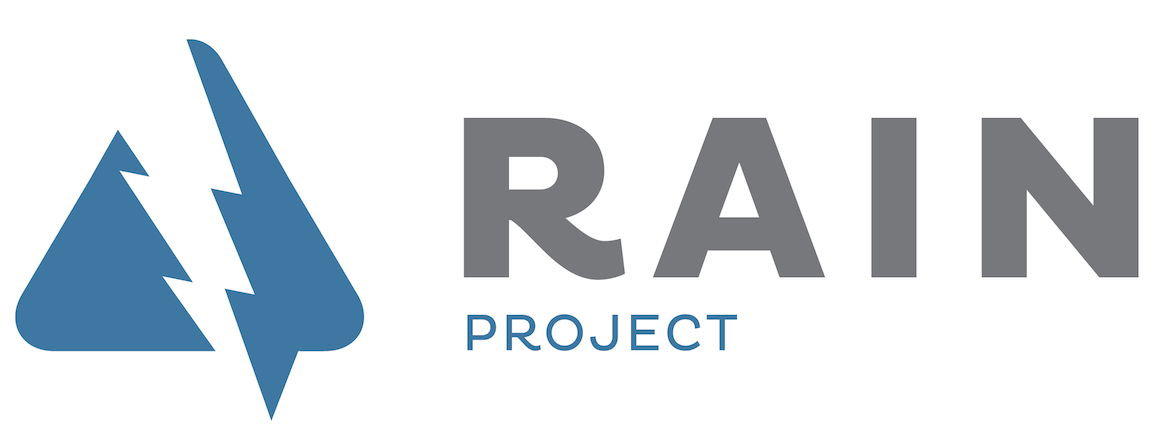 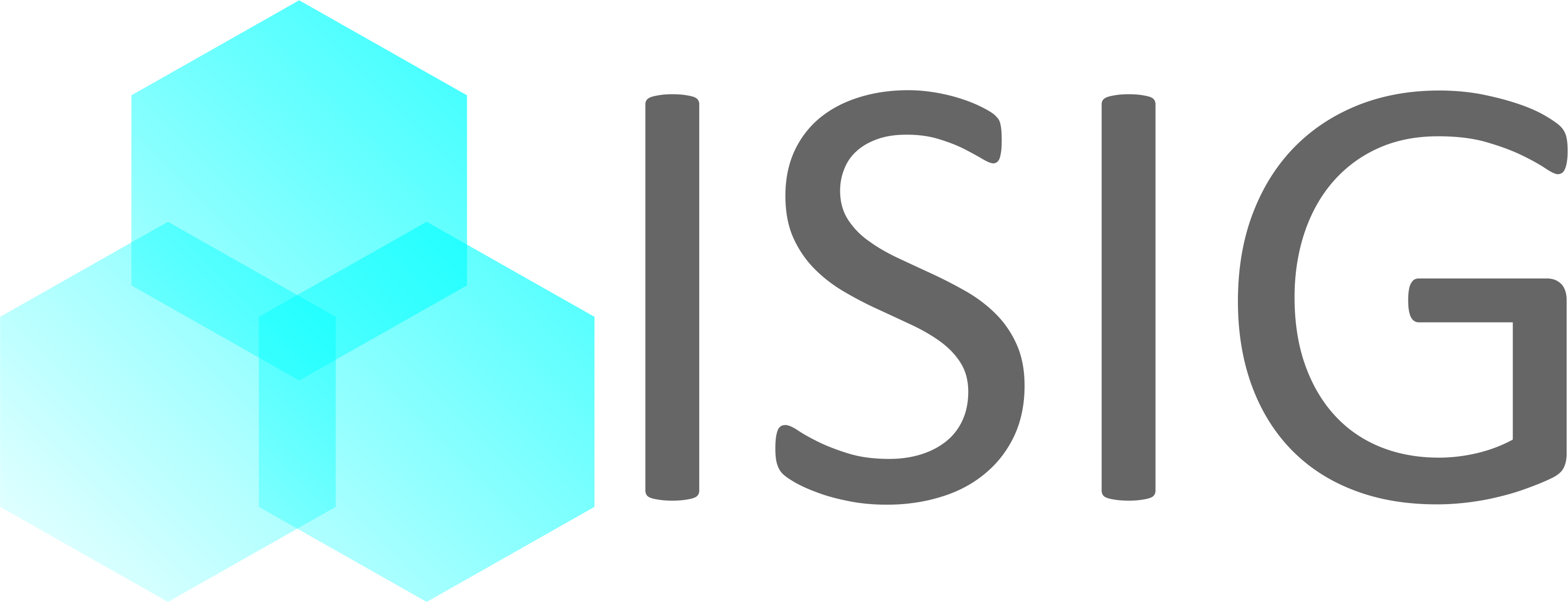 A graph is then produced by the tool, detailing the percentage of positive and negative internal and external elements characterizing the system. 

Starting from here, users are re-directed to possible action strategies for their vulnerability-reducing or resilience-enhancement process.
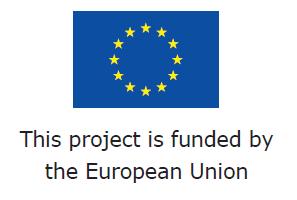 This project has received funding from the European Union’s Seventh Framework Programme for research, technological development and demonstration under grant agreement no 608166. The contents of this presentation are the author's views. The European Union is not liable for any use that may be made of the information contained therein.
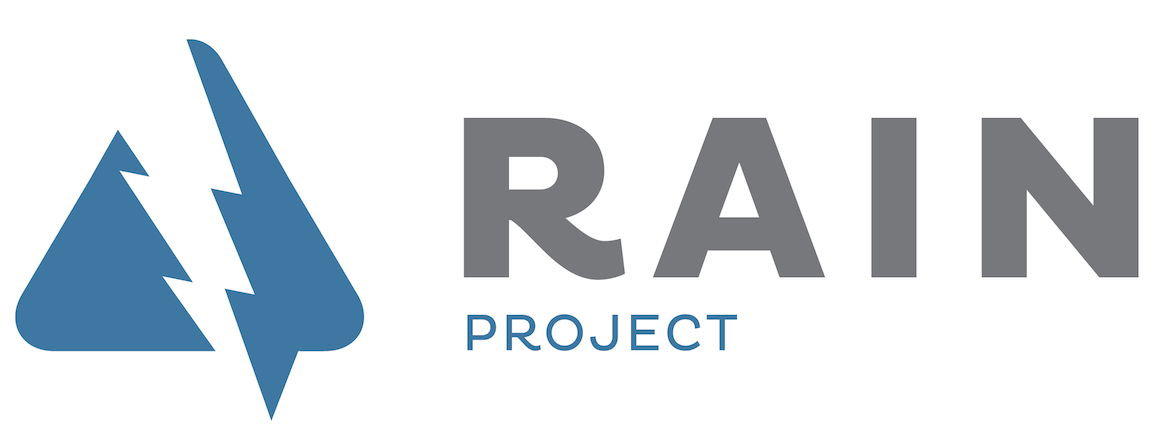 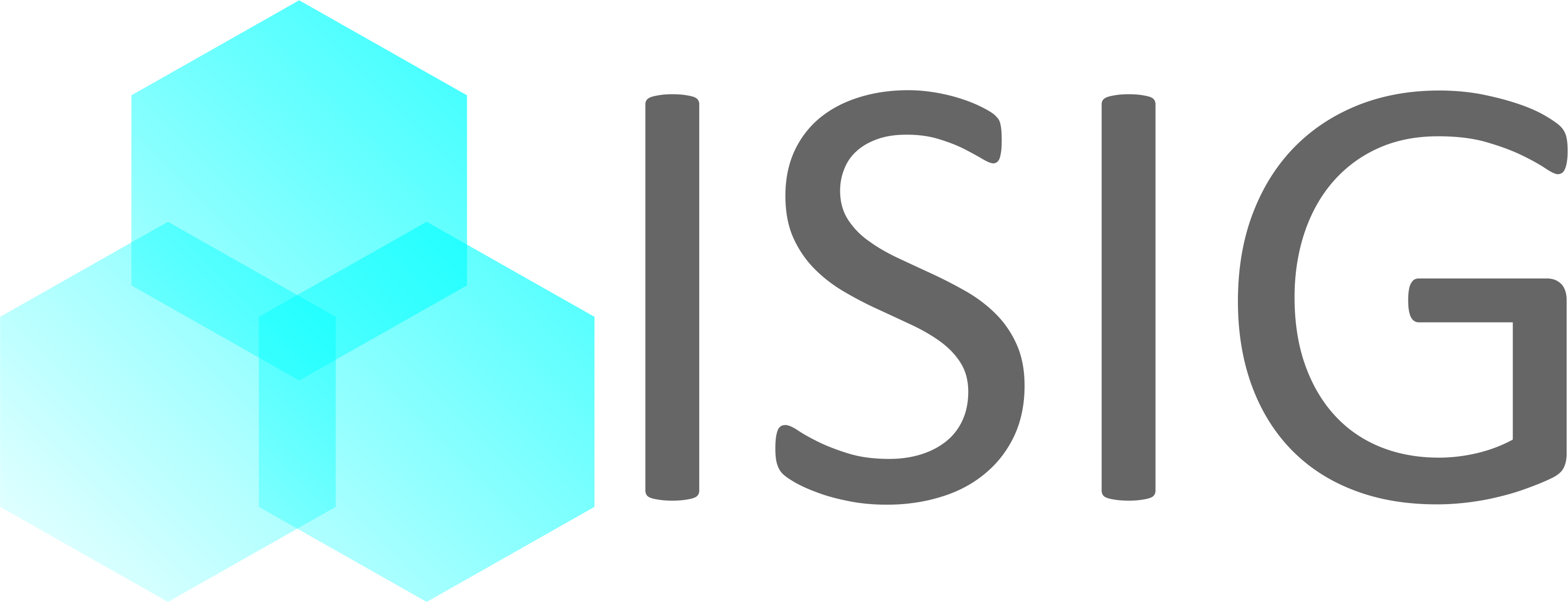 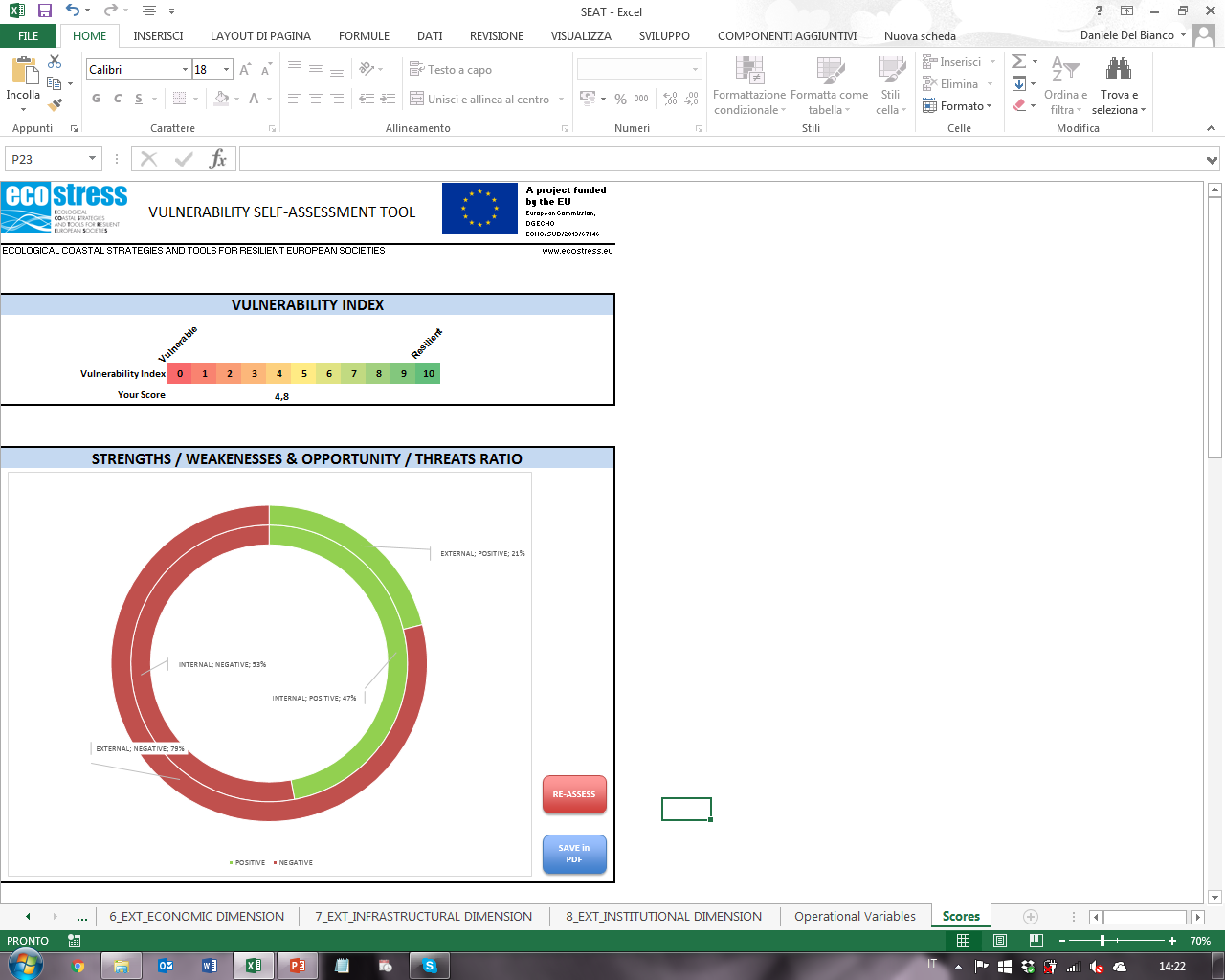 A – policy makers can see how their area/community is set on a 0 to 10 scale (where 0 represents a total social vulnerability scenario and 10 a totally resilient 1)
A
B – policy makers can see the interaction among (relevant) positive and negative  factors both at the sensitivity (internal) and adaptive capacity level
B
C
C – proceed to re-assessment
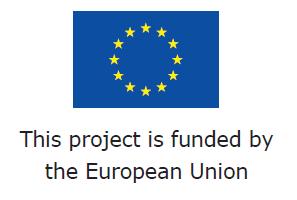 This project has received funding from the European Union’s Seventh Framework Programme for research, technological development and demonstration under grant agreement no 608166. The contents of this presentation are the author's views. The European Union is not liable for any use that may be made of the information contained therein.
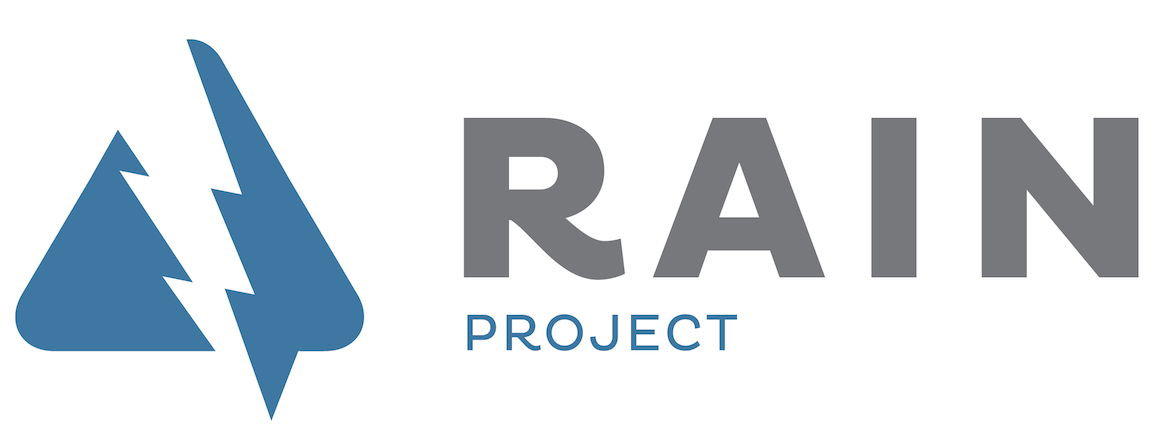 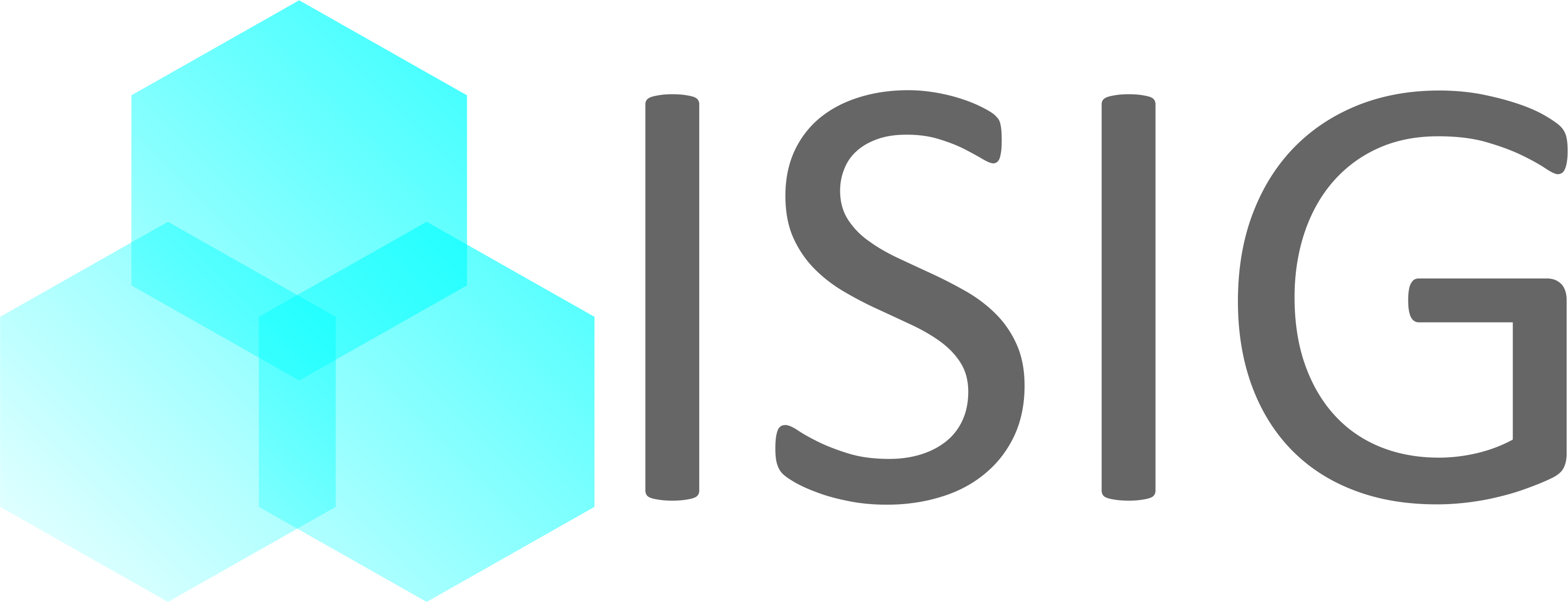 SeAT
SeAT – Self Assessment tool – is available online at: 
http://ecostress.eu/social-vulnerability-self-assessment-tool/ 
 Its video tutorial is available at: 
https://youtu.be/_YD8aHxUdp4
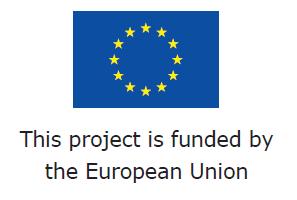 This project has received funding from the European Union’s Seventh Framework Programme for research, technological development and demonstration under grant agreement no 608166. The contents of this presentation are the author's views. The European Union is not liable for any use that may be made of the information contained therein.
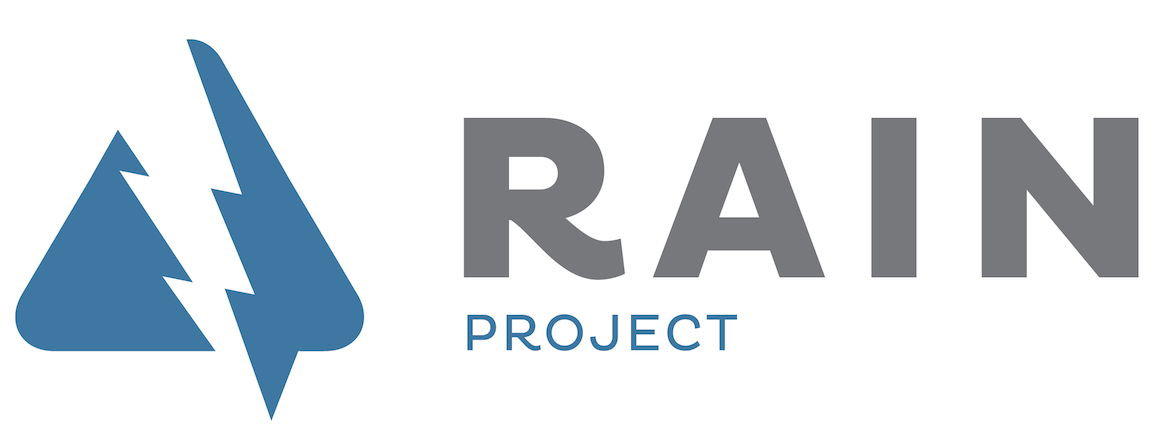 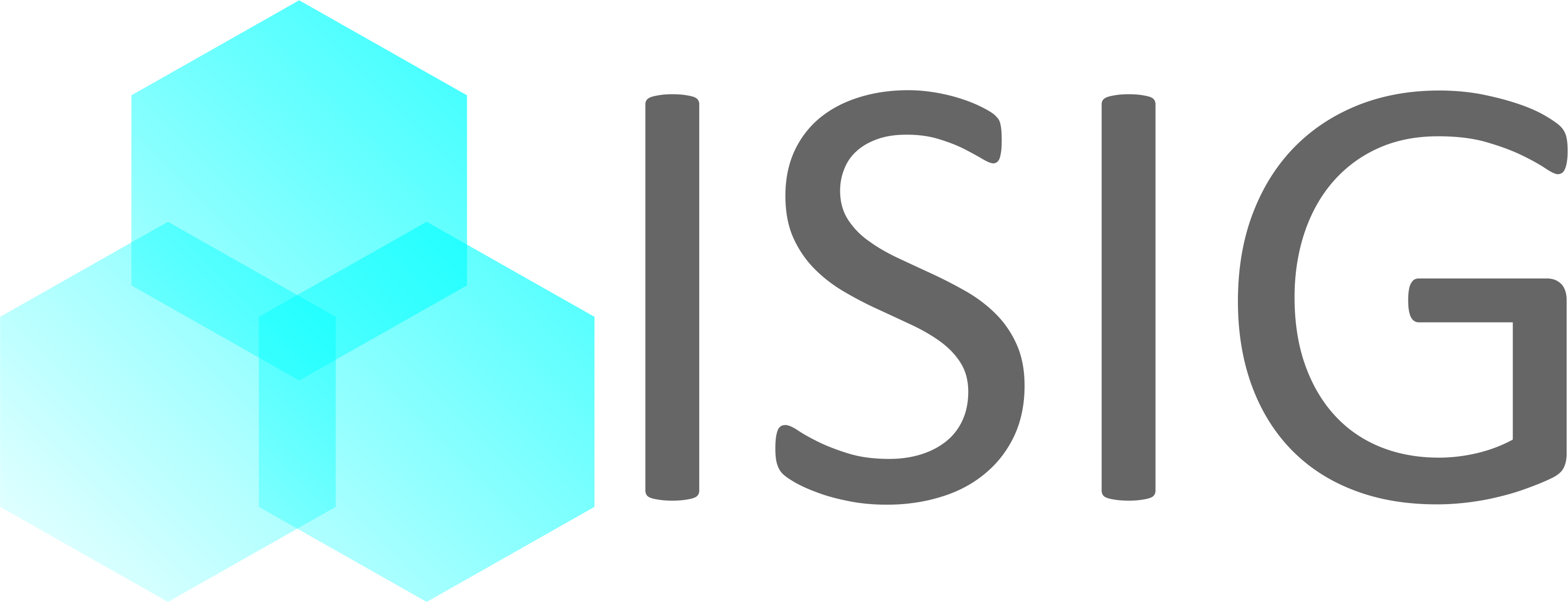 THANK YOU FOR YOU ATTENTION

QUESTIONS?
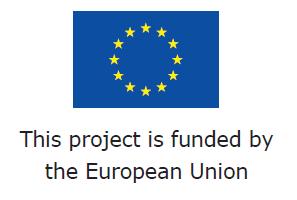 This project has received funding from the European Union’s Seventh Framework Programme for research, technological development and demonstration under grant agreement no 608166. The contents of this presentation are the author's views. The European Union is not liable for any use that may be made of the information contained therein.